CS 61C: Great Ideas in Computer Architecture C Memory Management, Usage Models
Instructors:
Nicholas Weaver & Vladimir Stojanovic
http://inst.eecs.Berkeley.edu/~cs61c/sp16
1
Pointer Ninjitsu: Pointers to Functions
You have a function definition
char *foo(char *a, int b){ … }
Can create a pointer of that type…
char *(*f)(char *, int);
Declares f as a function taking a char * and an int and returning a char *
Can assign to it
f = &foo
Create a reference to function foo
And can then call it..
printf(“%s\n”, (*f)(“cat”, 3))
2
Managing the Heap
C supports functions for heap management:

malloc()  allocate a block of uninitialized memory
calloc() 	allocate a block of zeroed memory
free()		free previously allocated block of memory
realloc()  	change size of previously allocated block
careful – it might move!
3
Observations
Code, Static storage are easy: they never grow or shrink
Stack space is relatively easy: stack frames are created and destroyed in last-in, first-out (LIFO) order
Managing the heap is tricky: memory can be allocated / deallocated at any time
4
How are Malloc/Free implemented?
Underlying operating system allows malloc library to ask for large blocks of memory to use in heap (e.g., using Unix sbrk() call)
C standard malloc library creates data structure inside unused portions to track free space
5
Simple Slow Malloc Implementation
Initial Empty Heap space from Operating System
Free Space
Malloc library creates linked list of empty blocks (one block initially)
Free
Object 1
First allocation chews up space from start of free space
Free
After many mallocs and frees, have potentially long linked list of odd-sized blocks
Frees link block back onto linked list – might merge with neighboring free space
6
Clicker Question
What will the following print:
int a, b, c, *d;a = 0;b = 1;c = 2;d = &a;(*d) += b + c;d = &b;(*d) += a + b + c;printf(“a=%i b=%i\n”, a, b);
A) a=0, b=3
B) a=3, b=3
C) a=3, b=4
D) a=3, b=7
E) I love pointers and am having a friend borrow my clicker
7
Administrivia…
Project 1 should be out…
Getting 80%: Working on “correctly formatted” input should be straightforward
But be sure to test far more exhaustively than the provided test case
Getting 100% will be considerably harder...
A lot of corner cases you need to consider
8
Faster malloc implementations
Keep separate pools of blocks for different sized objects
“Buddy allocators” always round up to power-of-2 sized chunks to simplify finding correct size and merging neighboring blocks:
9
Power-of-2 “Buddy Allocator”
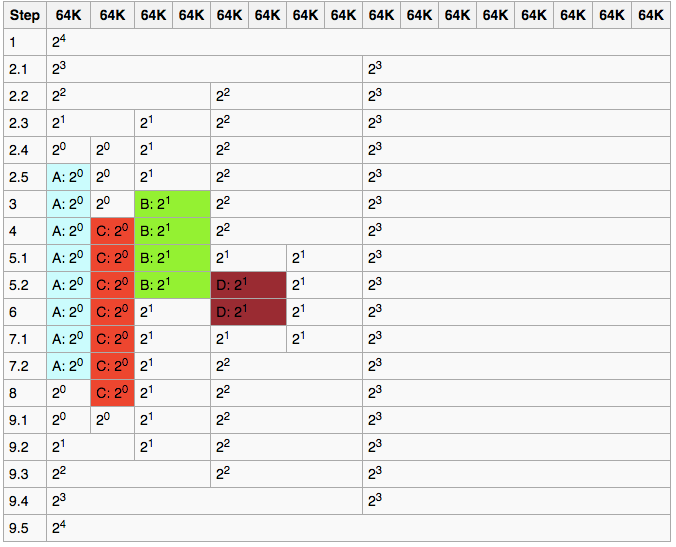 10
Malloc Implementations
All provide the same library interface, but can have radically different implementations
Uses headers at start of allocated blocks and/or space in unallocated memory to hold malloc’s internal data structures
Rely on programmer remembering to free with same pointer returned by malloc
Rely on programmer not messing with internal data structures accidentally!
If you get a crash in malloc, it means that somewhere else you wrote off the end of an array
11
Common Memory Problems
Using uninitialized values
Especially bad to use uninitialized pointers
Using memory that you don’t own
Deallocated stack or heap variable
Out-of-bounds reference to stack or heap array
Using NULL or garbage data as a pointer
Improper use of free/realloc by messing with the pointer handle returned by malloc/calloc
Memory leaks (you allocated something you forgot to later free)
12
Using Memory You Don’t Own
What is wrong with this code?

int *ipr, *ipw;
void ReadMem() {
	   int i, j;
	   ipr = (int *) malloc(4 * sizeof(int));
			i = *(ipr - 1000); j = *(ipr + 1000);
	   free(ipr);
   }

   void WriteMem() {
	   ipw = (int *) malloc(5 * sizeof(int));
	   *(ipw - 1000) = 0; *(ipw + 1000) = 0; 
	   free(ipw);
   }
13
[Speaker Notes: Invalid Pointer Read or Write (IPR, IPW):
Valgrind tracks all memory operations. When it detects a pointer to a memory location that has not been allocated to the program, it reports either an IPR or IPW error, depending on whether it was a read or write operation. The error can happen for multiple reasons. For example, you will get this type of error if you have an uninitialized pointer variable and the garbage value happens to be invalid. As another example, if you wanted to do *pi = i;, where pi is a pointer to an integer and i is an integer. But, by mistake, you didn't type the * and wrote just pi = i;. With the help of implicit casting, an integer value is copied as a pointer value. When you dereference pi again, you may get an IPR or IPW error. This can also happen when pointer arithmetic results in an invalid address, even when it is not on the zero'th page.]
Using Memory You Don’t Own
Using pointers beyond the range that had been malloc’d
May look obvious, but what if mem refs had been result of pointer arithmetic that erroneously took them out of the allocated range?

	int *ipr, *ipw;
	void ReadMem() {
	   int i, j;
	   ipr = (int *) malloc(4 * sizeof(int));
		  i = *(ipr - 1000); j = *(ipr + 1000);
		  /* Hopefully no crash, but remember Heartbleed? */
	   free(ipr);
   }

   void WriteMem() {
	   ipw = (int *) malloc(5 * sizeof(int));
	   *(ipw - 1000) = 0; *(ipw + 1000) = 0; 
		  /* If you are lucky… It will crash right here. */
	   free(ipw);
   }
14
[Speaker Notes: Invalid Pointer Read or Write (IPR, IPW):
Valgrind tracks all memory operations. When it detects a pointer to a memory location that has not been allocated to the program, it reports either an IPR or IPW error, depending on whether it was a read or write operation. The error can happen for multiple reasons. For example, you will get this type of error if you have an uninitialized pointer variable and the garbage value happens to be invalid. As another example, if you wanted to do *pi = i;, where pi is a pointer to an integer and i is an integer. But, by mistake, you didn't type the * and wrote just pi = i;. With the help of implicit casting, an integer value is copied as a pointer value. When you dereference pi again, you may get an IPR or IPW error. This can also happen when pointer arithmetic results in an invalid address, even when it is not on the zero'th page.]
Faulty Heap Management
What is wrong with this code?

int *pi;
void foo() {
	pi = malloc(8*sizeof(int));
	…
	free(pi); 
}

void main() {
	pi = malloc(4*sizeof(int));
	foo();
	…
}
15
[Speaker Notes: First, in the method foo, the pointer pi is overwritten with a new memory allocation, and all pointers to the old memory block are lost. 

This results in leaking the memory block that was allocated in method main. Valgrind reports a memory leak (MLK) and specifies the line where the leaked memory was allocated. It eliminates the slow process of hunting down the memory block that is leaking, therefore shortens the debugging time. You can start debugging at the memory allocation site where the leak is reported, and then track what you are doing with that pointer and where you are overwriting it.

Later, the method foo frees up the memory it has allocated, but the pointer pi still holds the address (it is not set to null). After returning from method foo to main, when you use the pointer pi, it refers to the memory that has already been freed, so pi becomes a dangling pointer. Valgrind promptly reports a FMW error at that location.



Using faulty heap memory management
Explicit memory management in C and C++ programming puts the onus of managing memory on the programmers. Therefore, you must be vigilant while allocating and freeing heap memory. These are the common memory management mistakes:
Memory leaks and potential memory leaks (MLK, PLK, MPK)
Freeing invalid memory (FIM)
Freeing mismatched memory (FMM)
Freeing non-heap memory (FNH)
Freeing unallocated memory (FUM)
Memory leaks and potential memory leaks:
When all pointers to a heap memory block are lost, that is commonly called a memory leak. With no valid pointer to that memory, there is no way you can use or release that memory. You lose a pointer to a memory when you overwrite it with another address, or when a pointer variable goes out of the scope, or when you free a structure or an array that has pointers stored in it. Valgrind scans all of the memory and reports all memory blocks without any pointers pointing to them as memory leaks (MLK). In addition, it reports all blocks as potential leaks, or PLK (called MPK on Windows platforms) when there are no pointers to the beginning of the block but there are pointers to the middle of the block.
Linsting 9 shows a simple example of a memory leak and a heap dangling pointer. In this example, interestingly, methods foo and main independently seem to be error-free, but together they manifest both errors. This example demonstrates that interactions between methods may expose multiple flaws that you may not find simply by inspecting individual functions. Real-world applications are very complex, thus tedious and time-consuming for you to inspect and to analyze the control flow and its consequences. Using Valgrind gives you vital help in detecting errors in such situations.]
Faulty Heap Management
Memory leak: more mallocs than frees

int *pi;
void foo() {
	pi = malloc(8*sizeof(int));
	/* Allocate memory for pi */
	/* Oops, leaked the old memory pointed to by pi */
	…
	free(pi);
}

void main() {
	pi = malloc(4*sizeof(int));
	foo(); /* Memory leak: foo leaks it */
  …
}
16
[Speaker Notes: Using faulty heap memory management
Explicit memory management in C and C++ programming puts the onus of managing memory on the programmers. Therefore, you must be vigilant while allocating and freeing heap memory. These are the common memory management mistakes:
Memory leaks and potential memory leaks (MLK, PLK, MPK)
Freeing invalid memory (FIM)
Freeing mismatched memory (FMM)
Freeing non-heap memory (FNH)
Freeing unallocated memory (FUM)
Memory leaks and potential memory leaks:
When all pointers to a heap memory block are lost, that is commonly called a memory leak. With no valid pointer to that memory, there is no way you can use or release that memory. You lose a pointer to a memory when you overwrite it with another address, or when a pointer variable goes out of the scope, or when you free a structure or an array that has pointers stored in it. Valgrind scans all of the memory and reports all memory blocks without any pointers pointing to them as memory leaks (MLK). In addition, it reports all blocks as potential leaks, or PLK (called MPK on Windows platforms) when there are no pointers to the beginning of the block but there are pointers to the middle of the block.
Linsting 9 shows a simple example of a memory leak and a heap dangling pointer. In this example, interestingly, methods foo and main independently seem to be error-free, but together they manifest both errors. This example demonstrates that interactions between methods may expose multiple flaws that you may not find simply by inspecting individual functions. Real-world applications are very complex, thus tedious and time-consuming for you to inspect and to analyze the control flow and its consequences. Using Valgrind gives you vital help in detecting errors in such situations.
First, in the method foo, the pointer pi is overwritten with a new memory allocation, and all pointers to the old memory block are lost. This results in leaking the memory block that was allocated in method main. Valgrind reports a memory leak (MLK) and specifies the line where the leaked memory was allocated. It eliminates the slow process of hunting down the memory block that is leaking, therefore shortens the debugging time. You can start debugging at the memory allocation site where the leak is reported, and then track what you are doing with that pointer and where you are overwriting it.
Later, the method foo frees up the memory it has allocated, but the pointer pi still holds the address (it is not set to null). After returning from method foo to main, when you use the pointer pi, it refers to the memory that has already been freed, so pi becomes a dangling pointer. Valgrind promptly reports a FMW error at that location.]
Faulty Heap Management
What is wrong with this code?

int *plk = NULL;
void genPLK() {
	plk = malloc(2 * sizeof(int));
  … … … 
	plk++;		
}
17
[Speaker Notes: Listing 10 shows an example of a potential memory leak. After incrementing pointer plk, it points to the middle of the memory block, but there is no pointer pointing to the beginning of that memory block. Therefore, a potential memory leak is reported at the memory allocation site for that block.]
Faulty Heap Management
Potential memory leak – handle (block pointer) has been changed, do you still have copy of it that can correctly be used in a later free?

int *plk = NULL;
void genPLK() {
	plk = malloc(2 * sizeof(int));
	… … …
	plk++;	/* Potential leak: pointer variable incremented past beginning of block! So how can you free it later?*/
}
18
[Speaker Notes: Listing 10 shows an example of a potential memory leak. After incrementing pointer plk, it points to the middle of the memory block, but there is no pointer pointing to the beginning of that memory block. Therefore, a potential memory leak is reported at the memory allocation site for that block.]
Faulty Heap Management
What is wrong with this code?

void FreeMemX() {
	int fnh = 0;
	free(&fnh); 
}
void FreeMemY() {
	int *fum = malloc(4 * sizeof(int));
	free(fum+1); 
	free(fum);
	free(fum); 
}
19
[Speaker Notes: Freeing invalid memory:
This error occurs whenever you attempt to free memory that you are not allowed to free. This may happen for various reasons: allocating and freeing memory through inconsistent mechanisms, freeing a non-heap memory (say, freeing a pointer that points to stack memory), or freeing memory that you haven't allocated. When using Valgrind for the Windows platform, all such errors are reported as freeing invalid memory (FIM). On the UNIX® system, Valgrind further classifies these errors by reporting freeing mismatched memory (FMM), freeing non-heap memory (FNH), and freeing unallocated memory (FUM) to indicate the exact reason for the error.
Freeing mismatched memory (FMM) is reported when a memory location is de-allocated by using a function from a different family than the one used for allocation. For example, you use new operator to allocate memory, but use method free to de-allocate it. Valgrind checks for the following families, or matching pairs:
malloc() / free()
calloc() / free()
realloc() / free()
operator new / operator delete
operator new[] / operator delete[]
Valgrind reports any incompatible use of memory allocation and de-allocation routine as an FMM error. In the example in Listing 11, the memory was allocated using the malloc method but freed using the delete operator, which is not the correct counterpart, thus incompatible. Another common example of an FMM error is C++ programs that allocate an array using the new[] operator, but free the memory using a scalar delete operator instead of array delete[] operator. These errors are hard to detect through code inspection, because the memory allocation and de-allocation locations may not be located close to each other, and because there is no difference in syntax between an integer pointer and a pointer to an integer array.]
Faulty Heap Management
Can’t free non-heap memory; Can’t free memory that hasn’t been allocated

void FreeMemX() {
	int fnh = 0;
	free(&fnh); /* Oops! freeing stack memory.  If lucky… */
}

void FreeMemY() {
	int *fum = malloc(4 * sizeof(int));
	free(fum+1); /* fum+1 is not a proper handle; points to middle of a block.  If lucky… */
	free(fum);
	free(fum); /* Oops! Attempt to free already freed memory.  If lucky…*/
}
20
[Speaker Notes: Freeing invalid memory:
This error occurs whenever you attempt to free memory that you are not allowed to free. This may happen for various reasons: allocating and freeing memory through inconsistent mechanisms, freeing a non-heap memory (say, freeing a pointer that points to stack memory), or freeing memory that you haven't allocated. When using Valgrind for the Windows platform, all such errors are reported as freeing invalid memory (FIM). On the UNIX® system, Valgrind further classifies these errors by reporting freeing mismatched memory (FMM), freeing non-heap memory (FNH), and freeing unallocated memory (FUM) to indicate the exact reason for the error.
Freeing mismatched memory (FMM) is reported when a memory location is de-allocated by using a function from a different family than the one used for allocation. For example, you use new operator to allocate memory, but use method free to de-allocate it. Valgrind checks for the following families, or matching pairs:
malloc() / free()
calloc() / free()
realloc() / free()
operator new / operator delete
operator new[] / operator delete[]
Valgrind reports any incompatible use of memory allocation and de-allocation routine as an FMM error. In the example in Listing 11, the memory was allocated using the malloc method but freed using the delete operator, which is not the correct counterpart, thus incompatible. Another common example of an FMM error is C++ programs that allocate an array using the new[] operator, but free the memory using a scalar delete operator instead of array delete[] operator. These errors are hard to detect through code inspection, because the memory allocation and de-allocation locations may not be located close to each other, and because there is no difference in syntax between an integer pointer and a pointer to an integer array.]
Using Memory You Haven’t Allocated
What is wrong with this code?

void StringManipulate() {
	const char *name = “Safety Critical";
	char *str = malloc(10);
	strncpy(str, name, 10);
	str[10] = '\0';
	printf("%s\n", str); 
}
21
[Speaker Notes: Using memory that you haven't allocated, or buffer overruns
When you don't do a boundary check correctly on an array, and then you go beyond the array boundary while in a loop, that is called buffer overrun. Buffer overruns are a very common programming error resulting from using more memory than you have allocated. Valgrind can detect buffer overruns in arrays residing in heap memory, and it reports them as array bound read (ABR) or array bound write (ABW) errors. (See Listing 8.)]
Using Memory You Haven’t Allocated
Reference beyond array bounds

void StringManipulate() {
	const char *name = “Safety Critical";
	char *str = malloc(10);
	strncpy(str, name, 10);
	str[10] = '\0'; 
  /* Write Beyond Array Bounds.  If you are lucky…  (Nick wasn’t in 60c...) */
	printf("%s\n", str); 
  /* Read Beyond Array Bounds */
}
22
[Speaker Notes: Using memory that you haven't allocated, or buffer overruns
When you don't do a boundary check correctly on an array, and then you go beyond the array boundary while in a loop, that is called buffer overrun. Buffer overruns are a very common programming error resulting from using more memory than you have allocated. Valgrind can detect buffer overruns in arrays residing in heap memory, and it reports them as array bound read (ABR) or array bound write (ABW) errors. (See Listing 8.)]
Using Memory You Don’t Own
What’s wrong with this code?

char *append(const char* s1, const char *s2) {
	const int MAXSIZE = 128;
	char result[128];
	int i=0, j=0;
	for (j=0; i<MAXSIZE-1 && j<strlen(s1); i++,j++) {
		result[i] = s1[j];
	}
	for (j=0; i<MAXSIZE-1 && j<strlen(s2); i++,j++) {
		result[i] = s2[j];
	}
	result[++i] = '\0';
	return result;
}
23
[Speaker Notes: Beyond Stack Read or Write (BSR, BSW) :
If the address of a local variable in a function is directly or indirectly stored in a global variable, in a heap memory location, or somewhere in the stack frame of an ancestor function in the call chain, upon returning from the function, it becomes a stack dangling pointer. When a stack dangling pointer is de-referenced to read from or write to the memory location, it accesses memory outside of the current stack boundaries, and Valgrind reports a BSR or BSW error. Uninitialized pointer variables or incorrect pointer arithmetic can also result in BSR or BSW errors.
In the example in Listing 7, the append method returns the address of a local variable. Upon returning from that method, the stack frame for the method is freed, and stack boundry shrinks. Now the returned pointer would be outside the stack bounds. If you use that pointer, Valgrind will report a BSR or BSW error. In the example, you would expect append("IBM ", append("Rational ", "Valgrind")) to return "IBM Rational Valgrind", but it returns garbage manifesting BSR and BSW errors.]
Using Memory You Don’t Own
Beyond stack read/write

char *append(const char* s1, const char *s2) {
	const int MAXSIZE = 128;
	char result[128];
	int i=0, j=0;
	for (j=0; i<MAXSIZE-1 && j<strlen(s1); i++,j++) {
		result[i] = s1[j];
	}
	for (j=0; i<MAXSIZE-1 && j<strlen(s2); i++,j++) {
		result[i] = s2[j];
	}
	result[++i] = '\0';
	return result;
}
result is a local array name –
stack memory allocated
Function returns pointer to stack memory – won’t be valid after function returns
24
[Speaker Notes: Beyond Stack Read or Write (BSR, BSW) :
If the address of a local variable in a function is directly or indirectly stored in a global variable, in a heap memory location, or somewhere in the stack frame of an ancestor function in the call chain, upon returning from the function, it becomes a stack dangling pointer. When a stack dangling pointer is de-referenced to read from or write to the memory location, it accesses memory outside of the current stack boundaries, and Valgrind reports a BSR or BSW error. Uninitialized pointer variables or incorrect pointer arithmetic can also result in BSR or BSW errors.
In the example in Listing 7, the append method returns the address of a local variable. Upon returning from that method, the stack frame for the method is freed, and stack boundry shrinks. Now the returned pointer would be outside the stack bounds. If you use that pointer, Valgrind will report a BSR or BSW error. In the example, you would expect append("IBM ", append("Rational ", "Valgrind")) to return "IBM Rational Valgrind", but it returns garbage manifesting BSR and BSW errors.]
Using Memory You Don’t Own
What is wrong with this code?

   typedef struct node {
	    struct node* next;
	    int val;
   } Node;

   int findLastNodeValue(Node* head) {
	    while (head->next != NULL) { 
		      head = head->next;
	    }
	    return head->val; 
   }
25
[Speaker Notes: Explicit memory management and pointer arithmetic present opportunities for designing compact and efficient programs. However, incorrect use of these features can lead to complex defects, such as a pointer referring to memory that you don't own. In this case, too, reading memory through such pointers may give garbage value or cause segmentation faults and core dumps, and using garbage values can cause unpredictable program behavior or crashes.

Null Pointer Read/Write (NPR, NPW) and Zero Page Read/Write (ZPR, ZPW):
If a pointer's value can potentially be null (NULL), the pointer should not be de-referenced without checking it for being null. For example, a call to malloc can return a null result if no memory is available. Before using the pointer returned by malloc, you need to check it to make sure that isn't null. For example, a linked list or tree traversal algorithm needs to check whether the next node or child node is null.
It is common to forget these checks. Valgrind detects any memory access through de-referencing a null pointer, and reports an NPR or NPW error. When you see this error, examine whether you need to add a null pointer check or whether you wrongly assumed that your program logic guaranteed a non-null pointer. On AIX, HP, and under some linker options in Solaris, dereferencing a null pointer produces a zero value, not a segmentation fault signal.

The memory is divided into pages, and it is "illegal" to read from or write to a memory location on the zero'th page. This error is typically due to null pointer or incorrect pointer arithmetic computations. For example, if you have a null pointer to a structure and you attempt to access various fields of that structure, it will lead to a zero page read error, or ZPR.

Shows a simple example of both NPR and ZPR problems. The findLastNodeValue method has a defect, in that it does not check whether the head parameter is null. NPR and ZPR errors occur when the next and val fields are accessed, respectively.]
Using Memory You Don’t Own
Following a NULL pointer to mem addr 0!

   typedef struct node {
	    struct node* next;
	    int val;
   } Node;

   int findLastNodeValue(Node* head) {
	    while (head->next != NULL) {     /* What if head happens to be NULL? */
		      head = head->next;
	    }
	    return head->val; /* What if head is NULL? */
   } /* In general, assume that your functions will be called incorrectly, so explicitly check inputs rather than rely on the caller checking inputs */
26
[Speaker Notes: Explicit memory management and pointer arithmetic present opportunities for designing compact and efficient programs. However, incorrect use of these features can lead to complex defects, such as a pointer referring to memory that you don't own. In this case, too, reading memory through such pointers may give garbage value or cause segmentation faults and core dumps, and using garbage values can cause unpredictable program behavior or crashes.

Null Pointer Read/Write (NPR, NPW) and Zero Page Read/Write (ZPR, ZPW):
If a pointer's value can potentially be null (NULL), the pointer should not be de-referenced without checking it for being null. For example, a call to malloc can return a null result if no memory is available. Before using the pointer returned by malloc, you need to check it to make sure that isn't null. For example, a linked list or tree traversal algorithm needs to check whether the next node or child node is null.
It is common to forget these checks. Valgrind detects any memory access through de-referencing a null pointer, and reports an NPR or NPW error. When you see this error, examine whether you need to add a null pointer check or whether you wrongly assumed that your program logic guaranteed a non-null pointer. On AIX, HP, and under some linker options in Solaris, dereferencing a null pointer produces a zero value, not a segmentation fault signal.

The memory is divided into pages, and it is "illegal" to read from or write to a memory location on the zero'th page. This error is typically due to null pointer or incorrect pointer arithmetic computations. For example, if you have a null pointer to a structure and you attempt to access various fields of that structure, it will lead to a zero page read error, or ZPR.

Shows a simple example of both NPR and ZPR problems. The findLastNodeValue method has a defect, in that it does not check whether the head parameter is null. NPR and ZPR errors occur when the next and val fields are accessed, respectively.]
Managing the Heap
realloc(p,size):
Resize a previously allocated block at p to a new size
If p is NULL, then realloc behaves like malloc
If size is 0, then realloc behaves like free, deallocating the block from the heap
Returns new address of the memory block; NOTE: it is likely to have moved!
E.g.: allocate an array of 10 elements, expand to 20 elements later
			int *ip;
			ip = (int *) malloc(10*sizeof(int));
			/* always check for ip == NULL */
			… … …
			ip = (int *) realloc(ip,20*sizeof(int));
			/* always check for ip == NULL */
			/* contents of first 10 elements retained */
			… … …
			realloc(ip,0); /* identical to free(ip) */
27
Using Memory You Don’t Own
What is wrong with this code?

int* init_array(int *ptr, int new_size) {
	ptr = realloc(ptr, new_size*sizeof(int));
	memset(ptr, 0, new_size*sizeof(int));
	return ptr;
}

int* fill_fibonacci(int *fib, int size) {
	int i;
	init_array(fib, size);
	/* fib[0] = 0; */ fib[1] = 1;
	for (i=2; i<size; i++)
		fib[i] = fib[i-1] + fib[i-2];
	return fib;
}
28
[Speaker Notes: ree Memory Read or Write (FMR, FMW):
When you use malloc or new, the operating system allocates memory from heap and returns a pointer to the location of that memory. When you don't need this memory anymore, you de-allocate it by calling free or delete. Ideally, after de-allocation, the memory at that location should not be accessed thereafter.
However, you may have more than one pointer in your program pointing to the same memory location. For instance, while traversing a linked list, you may have a pointer to a node, but a pointer to that node is also stored as next in the previous node. Therefore, you have two pointers to the same memory block. Upon freeing that node, these pointers will become heap dangling pointers, because they point to memory that has already been freed. Another common cause for this error is usage of realloc method. (See Listing 6 code.)
The heap management system may respond to another malloc call in the same program and allocate this freed memory to other, unrelated objects. If you use a dangling pointer and access the memory through it, the behavior of the program is undefined. It may result in strange behavior or crash. The value read from that location would be completely unrelated and garbage. If you modify memory through a dangling pointer, and later that value is used for the intended purpose and unrelated context, the behavior will be unpredictable. Of course, either an uninitialized pointer or incorrect pointer arithmetic can also result in pointing to already freed heap memory.]
Using Memory You Don’t Own
Improper matched usage of mem handles

int* init_array(int *ptr, int new_size) {
	ptr = realloc(ptr, new_size*sizeof(int));
	memset(ptr, 0, new_size*sizeof(int));
	return ptr;
}

int* fill_fibonacci(int *fib, int size) {
	int i;
	/* oops, forgot: fib = */ init_array(fib, size);
	/* fib[0] = 0; */ fib[1] = 1;
	for (i=2; i<size; i++)
		fib[i] = fib[i-1] + fib[i-2];
	return fib;
}
Remember: realloc may move entire block
What if array is moved to new location?
29
[Speaker Notes: ree Memory Read or Write (FMR, FMW):
When you use malloc or new, the operating system allocates memory from heap and returns a pointer to the location of that memory. When you don't need this memory anymore, you de-allocate it by calling free or delete. Ideally, after de-allocation, the memory at that location should not be accessed thereafter.
However, you may have more than one pointer in your program pointing to the same memory location. For instance, while traversing a linked list, you may have a pointer to a node, but a pointer to that node is also stored as next in the previous node. Therefore, you have two pointers to the same memory block. Upon freeing that node, these pointers will become heap dangling pointers, because they point to memory that has already been freed. Another common cause for this error is usage of realloc method. (See Listing 6 code.)
The heap management system may respond to another malloc call in the same program and allocate this freed memory to other, unrelated objects. If you use a dangling pointer and access the memory through it, the behavior of the program is undefined. It may result in strange behavior or crash. The value read from that location would be completely unrelated and garbage. If you modify memory through a dangling pointer, and later that value is used for the intended purpose and unrelated context, the behavior will be unpredictable. Of course, either an uninitialized pointer or incorrect pointer arithmetic can also result in pointing to already freed heap memory.]
Valgrind..
Debugging memory problems in C is a right-royal-massive-unpritable-profine-pain-in-the-rear!
C doesn’t just let you shoot yourself in the foot, but gives you an AK-47, points it downward, and invites you to starts spraying…
Many of the crashes do not occur where you make your mistakes!
Valgrind is a tool which runs your program (much much much more slowly) in a way which checks memory accesses and performs other checks
http://valgrind.org/docs/manual/quick-start.html
It is not perfect
Rare false positives
Some large class false negatives
And test input must trigger the erroneous read or write
30
And In Conclusion, …
C has three main memory segments in which to allocate data:
Static Data: Variables outside functions
Stack: Variables local to function
Heap:  Objects explicitly malloc-ed/free-d.
Heap data is biggest source of bugs in C code
31